Lecture Theatre
Got More Questions?
Oxford Physics takes part in a wide range of community science activities. More information:
www2.physics.ox.ac.uk/about-us/outreach/public
Oxford Astrophysicists blog about research and other interesting science topics:
www2.physics.ox.ac.uk/blog/astro-blog
		facebook.com/PhysicsOxford
                    	@OxfordPhysics
StargazingOxford
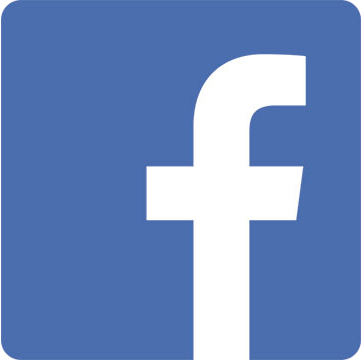 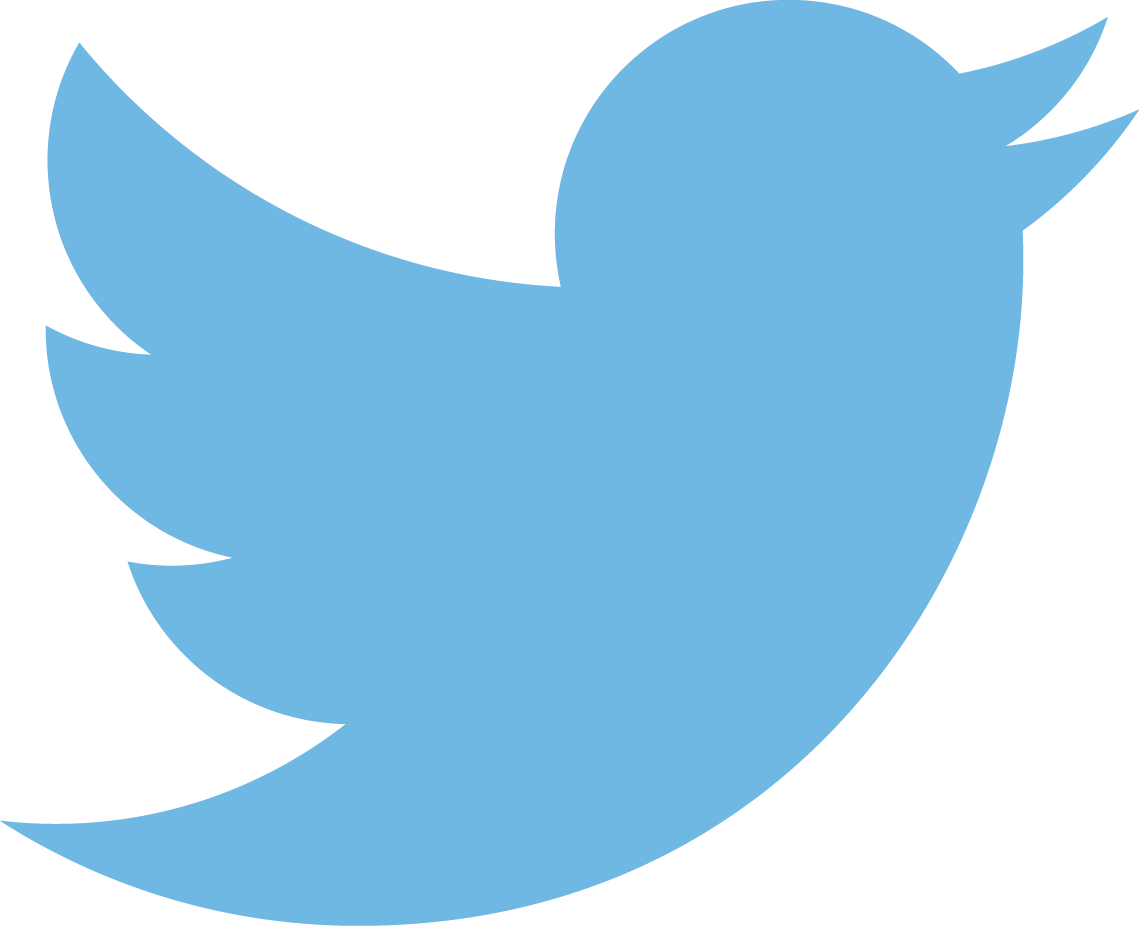 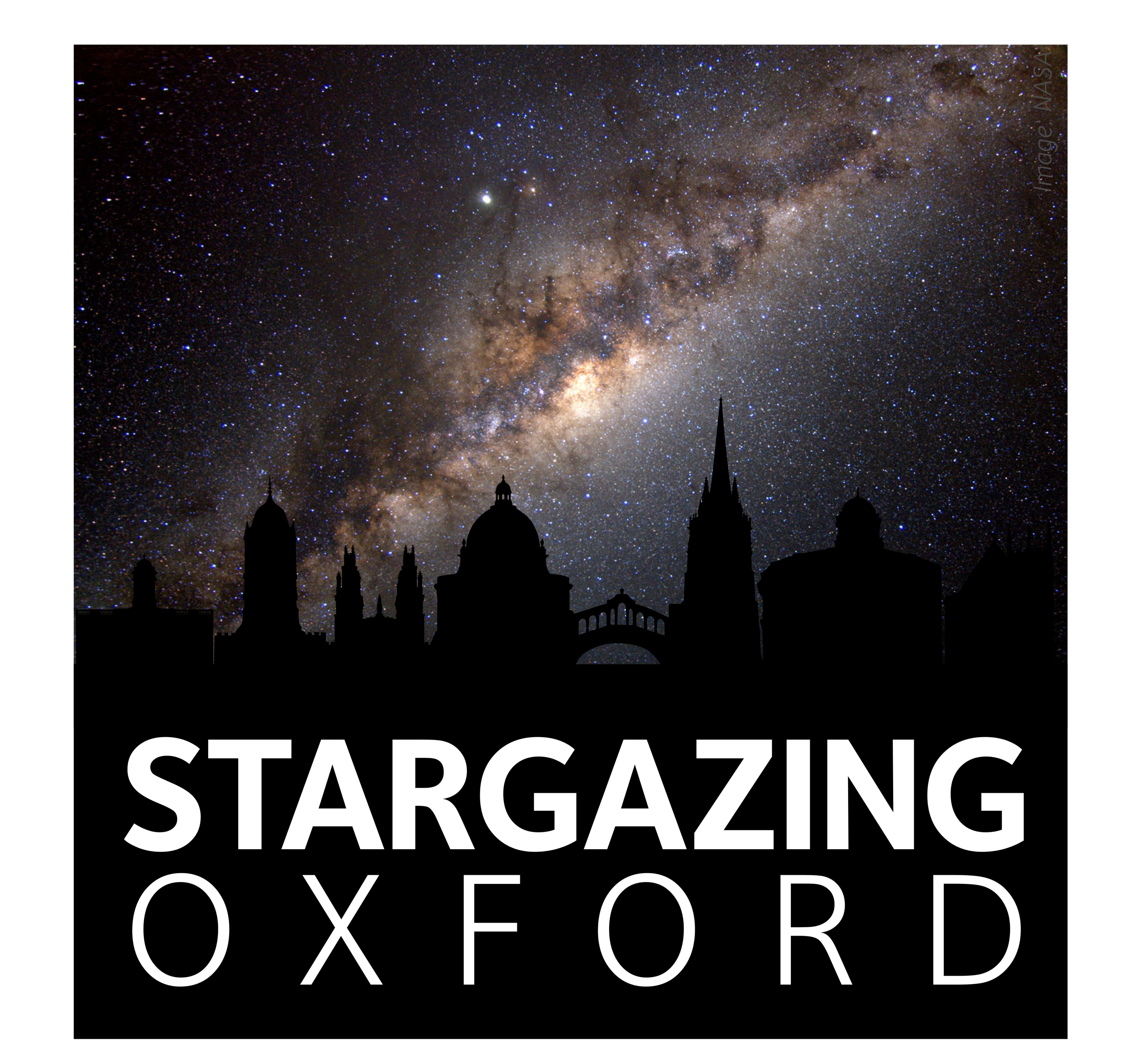 Activities
PLANETARIUM SHOWS
SCIENCE CAFÉ
PLANETARY SCIENCE AND EXOPLANETS
POPULAR SCIENCE LECTURES
HANDS ON - ZOONIVERSE
ASTRONOMY INSTRUMENTATION
ASTROCRAFTS
REMOTE RADIO TELESCOPE OBSERVING
EXOPLANET WEATHER FORECASTING
VIRTUAL REALITY HEADSETS
Saturday 25th January 2020
2 pm - 9 pm
Denys Wilkinson Building, Keble Road, Oxford
Last entry 8:30 pm
We are joined today by:
  Abingdon Astronomical Society
     www.abingdonastro.org.uk
  Chipping Norton Amateur Astronomy Group
     www.cnaag.com
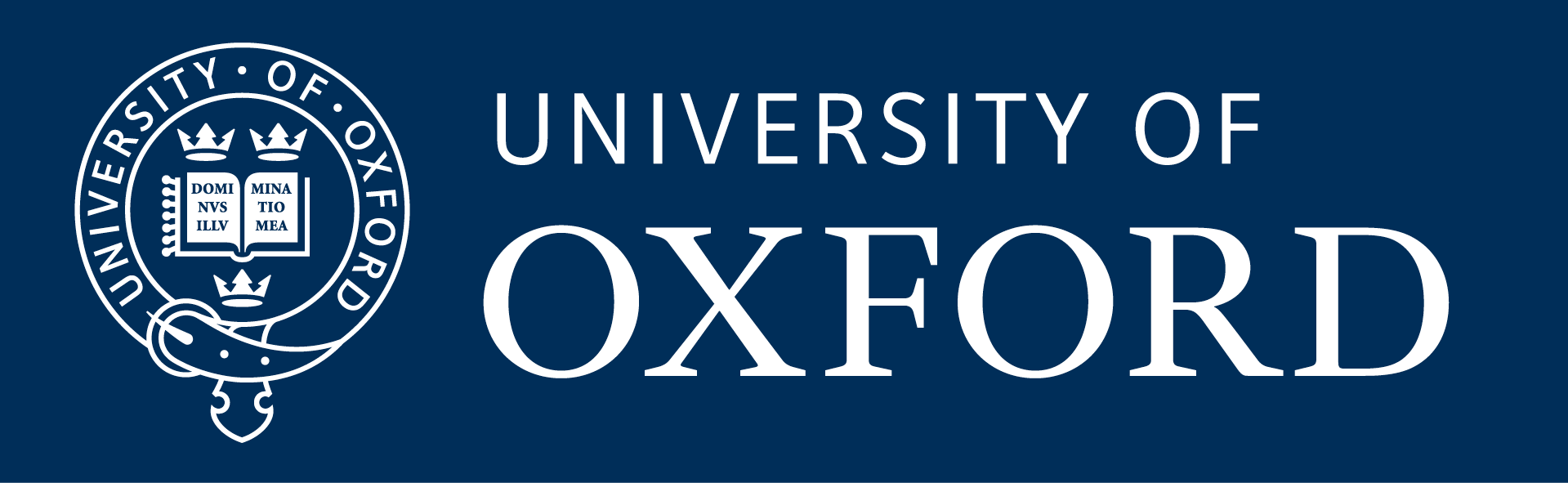 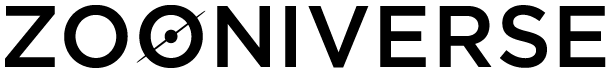 join in science research at www.zooniverse.org
Stargazing Oxford
Welcome to your local University physics department! Give yourself a couple of hours to explore at your own pace. Science is about asking questions and seeking answers, so please ask away. In space science you are never too many questions away from the final frontier…
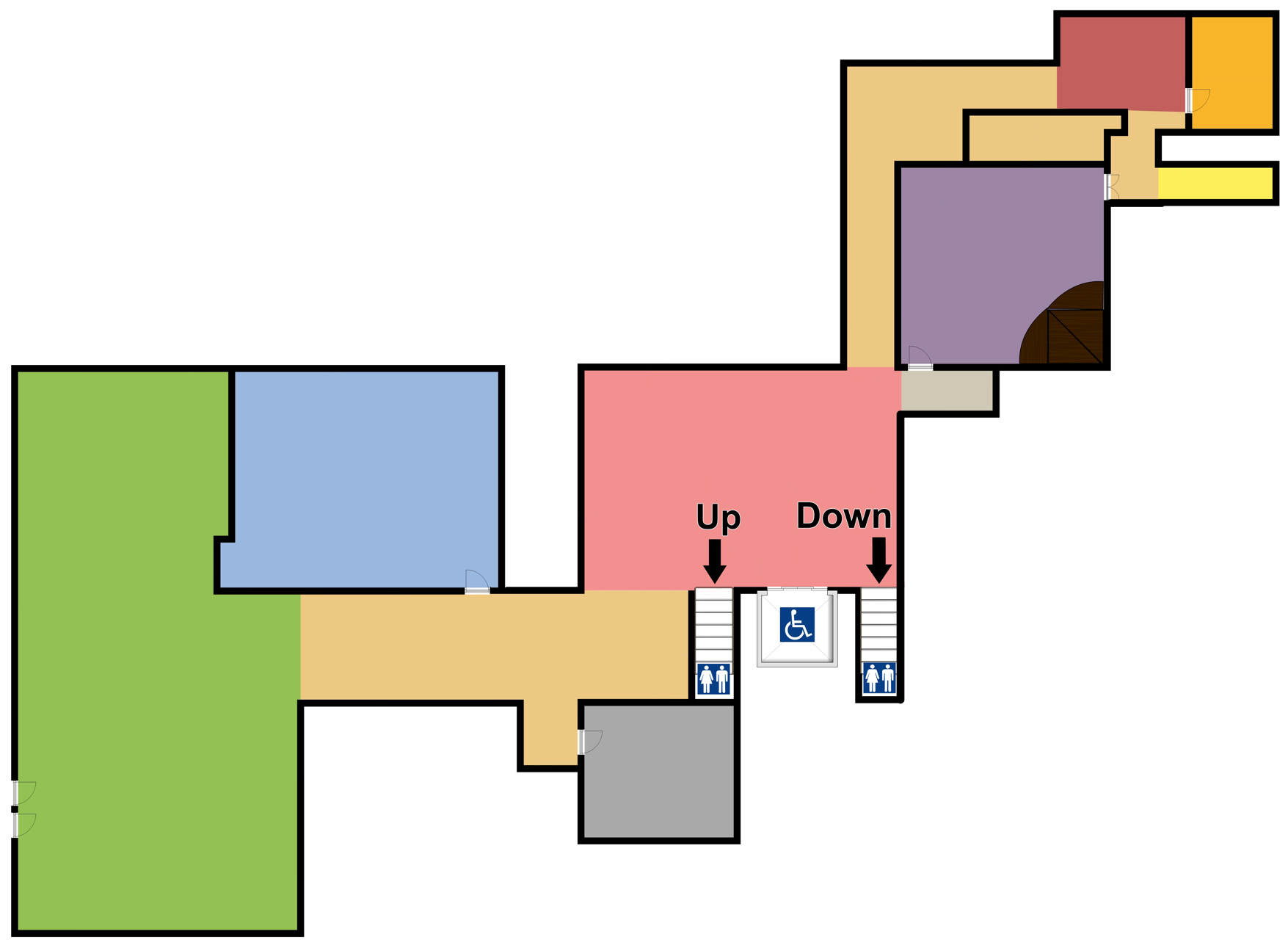 Hands-on science: 
Help with real science research in the Zooniverse.
Zooniverse + Gravity
Amateur
Astronomy
Solar
Observing
(2 - 4:30 pm)
(TBC)
Lecture
Theatre
Presentations & games: 
Schedule overleaf
Science Cafe: 
Explore the latest space science research. Have a cup of tea and ask an astronomer about space!
Level 5
Meeting
Point
Telescopes
and Stalls
Exo-weather + Virtual Reality
Science Cafe
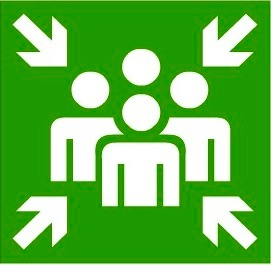 Up for…
Level 6
Telescopes and the Night Sky
Down for… 
Level 4
Astronomy Instrumentation
Remote Observing
Reception and Main Entrance
Toilets

Level 3
Planetarium Shows*
Tactile Universe
Planetary
Science
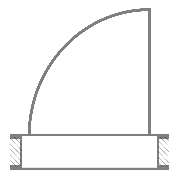 Canteen
Constellation
Installation
*Shows run every half hour and are about 20 minutes long. Last show is at 8:00 pm.
To Astro-Crafts
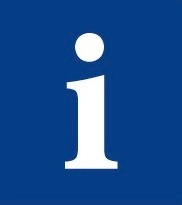 Closes at 7:00 pm